Lecture 6
Midsemester Review
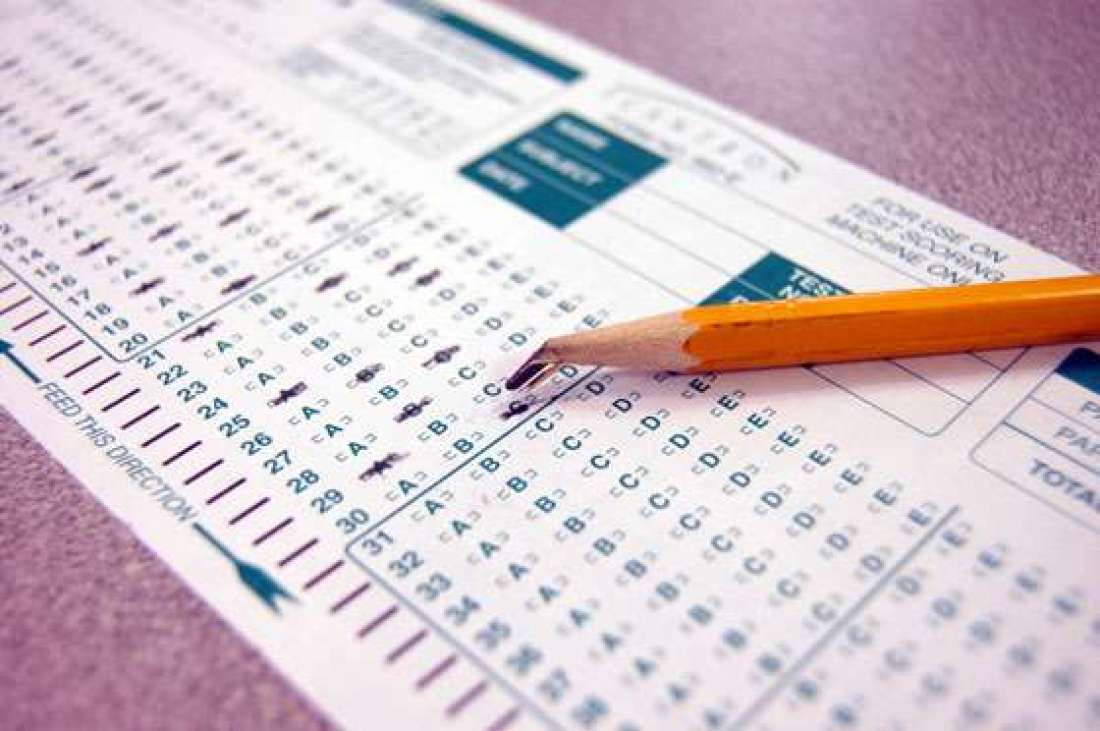 What We’ve Learned So Far
Creating and cloning repositories
git init, git clone
Linear commit histories and diffs
git log, git show, git diff
Using the working directory and staging area and making commits
git add, git reset, git checkout, git commit
Using branches
git branch, git checkout, git merge
How Git’s model for commit histories works
Midterm Review
Summary
Configuring remotes:
git remote [-v] – lists remotes [verbosely]
git remote add <remotename> <remoteurl> - configure a new remote
git branch –r or –a – lists branches including remote tracking
Fetching:
git fetch <remotename> - downloads updates to all remote-tracking branches to match the remote
git pull <remotename> - runs `git fetch`, then merges in updates to the current branch
Pushing:
git push <remotename> <branchname> - uploads changes in your branches to the remote
Questions so far?